Federal Fiscal Outlook
October 2019
[Speaker Notes: Thank you so much for having me today. Its an honor to be here with you today. And truly a pleasure to get out of Washington these days any chance I can get. I am COS at a non partisan, non profit called the CRFB. 

Co –Chaired by Leon Panetta, Mitch Daniels, and Minnesota’s own Tim Penny – who many of you may know, and represented Minnesota in congress for several years. 

I help lead a staff of about 20 in Washington where we analyze the federal budget, issue reports and analysis. We also educate and engage in legislative outreach to try and advance fiscally responsible policymaking in Washington on Capitol Hill. And we conduct extensive public outreach to raise attention to the issues, including media outreach and public education events like these to build support for our cause. 

That’s what I’m doing here today and during this trip to Minnesota. A swing of a few events over a few weeks to bring more attention locally to a national issue that unfortunately doesn’t get much attention. 

My plan for today’s remarks is to simplify this a bit. I find that especially in today’s political environment issues are often lost in the noise. Especially complicated issues like the budget and the national debt. So what I want to do is simplify this a bit – what I’m going to do is focus on a set of 15 basic facts about our federal outlook. Things that don’t require being an economist to understand, with the hope something resonates with you and you take that information and get involved, and share with others. So lets get started…]
In 2019…
Total Revenue
Total Spending
$3.5
$4.4
Trillion
Trillion
(That means We will borrow ABOUT $900 billion.)

Today the Gross National Debt Is more than $22 trillion
5
[Speaker Notes: Fact 1 – in this fiscal year that is about to end, federal government estimated to spent approximately 4.4 trillion dollars; estimated to take in about 3.5 trillion in all forms of revenue. 

Basic point – we are spending much more than we take in, to the tune of about 900 billion this fiscal year. 

We have consistently spent much more than we take in, with deficits, every year since the early 2000s when we last had a budget surplus]
Permanent Trillion-Dollar (Plus) Deficits By 2020
Billions
Source: Congressional Budget Office August 2019 Baseline
3
[Speaker Notes: #2 ) The annual deficit is projected to exceed 1 trillion on an annual basis next year – in 2020. 

You may recall that in the heights of the great recession, we had over 1 trillion annual deficits four yeas in a row. But they then came down.

Difference here is, these deficits are projected to remain, and grow – permanently – as far as the high can see. 

We will exceed size of those record annual deficits within the next 10 years.]
Trump Entered Office With High Debt
Percent of GDP
Truman
106%
Trump
77%
Projected
Obama
Eisenhower
Clinton
JFK
Bush
Bush
Reagan
Johnson
Nixon
Carter
Ford
Sources: Congressional Budget Office, Office of Management and Budget
4
[Speaker Notes: #3) President Trump assumed office at a time when our debt levels were the highest they have ever been since when President Truman was in office at the end of World War II. 

When people think of national debt, they often think of the over 22 trillion debt #. Real number is a debt to GDP ratio.

Using that metric, the debt to GDP is now about 79 percent of the economy. Highest ever was after World War II at 106%, and it came down after war was over. 

I point out this historical fact not to blame prior administration before Trump, but rather just to put it in context of this being a problem before current political context. Because that is important context for next point…]
Debt Levels Will Nearly Double in 30 Years
Source: CRFB Calculations Based on CBO August 2019 Baseline data
[Speaker Notes: #4) our debt levels, while already high by historical standards, are projected to double over the next 30 years. 

Today, our debt as a percent of economy is about 79 percent. It will rise to 95 percent in 10 years. Exceed the record level by 2035 timeframe. 

BUT, that is based on current law projections. Meaning on statutes written into law. 

If you do a projection based on what may happen if policymakers continue current policies (i.e. extend tax cuts instead of let expire) its much worse.

Exceed the record in about 10 years. 200 percent o f the economy by 2050.]
Self Inflicted Harm
Billions
$529B
51%
$535B
53%
$556B
58%
Sources: Congressional Budget Office, CRFB calculations
[Speaker Notes: #5) well over half of the projected deficit for next year is due to self inflicted harm. 

Since 2015, and mainly since 2017, lawmakers have enacted various pieces of legislation that has worsened our fiscal outlook. 

For example, we estimate that 58% of the deficit for 2019 is due to legislation enacted in the last few years. 556 billion of the 960 billion projected deficit. 

When you’re in a hole, the first step is to stop digging. Stop making it worse. We are doing the opposite. 

This is due in large part to the tax cuts, passed unpaid for. Followed up by two bipartisan spending deals passed in 2018 and another passed just at the end of July.]
Social Security, Health Care, and Interest 
Explain 80% of Spending Growth
Medicaid/ACA/CHIP 
12%
Medicare 
21%
Other Mandatory
4%
Social Security 
30%
Defense Discretionary
8%
Net Interest 
17%
Non-Defense Discretionary 
8%
2019-2029 Spending Growth
Source: CRFB calculations based on Congressional Budget Office August 2019 Baseline data
Numbers may not add due to rounding.
7
[Speaker Notes: #6 – While this years deficit largely due to irresponsible action. Medium longer term it’s a different story. Over the 10 years, projections show that 80 percent of the projected spending growth are the result of three areas – social security, health care, and interest on our national debt. 80% of the growth. 

Here is the thing, we’ve known that’s been coming for a long time because of our next fact.]
Individual income and payroll taxes cover two-thirds of government spending. 

In 2019, more than one-fifth of the government’s spending will be financed by deficits.
Where Does The Federal Government’s Money Come From?
Payroll
$1,247
Individual 
Income 
$1,698
Corporate 
Income
$228
Other
$278
Deficit
$960
Billions
Source: Congressional Budget Office, August 2019 budget projections.
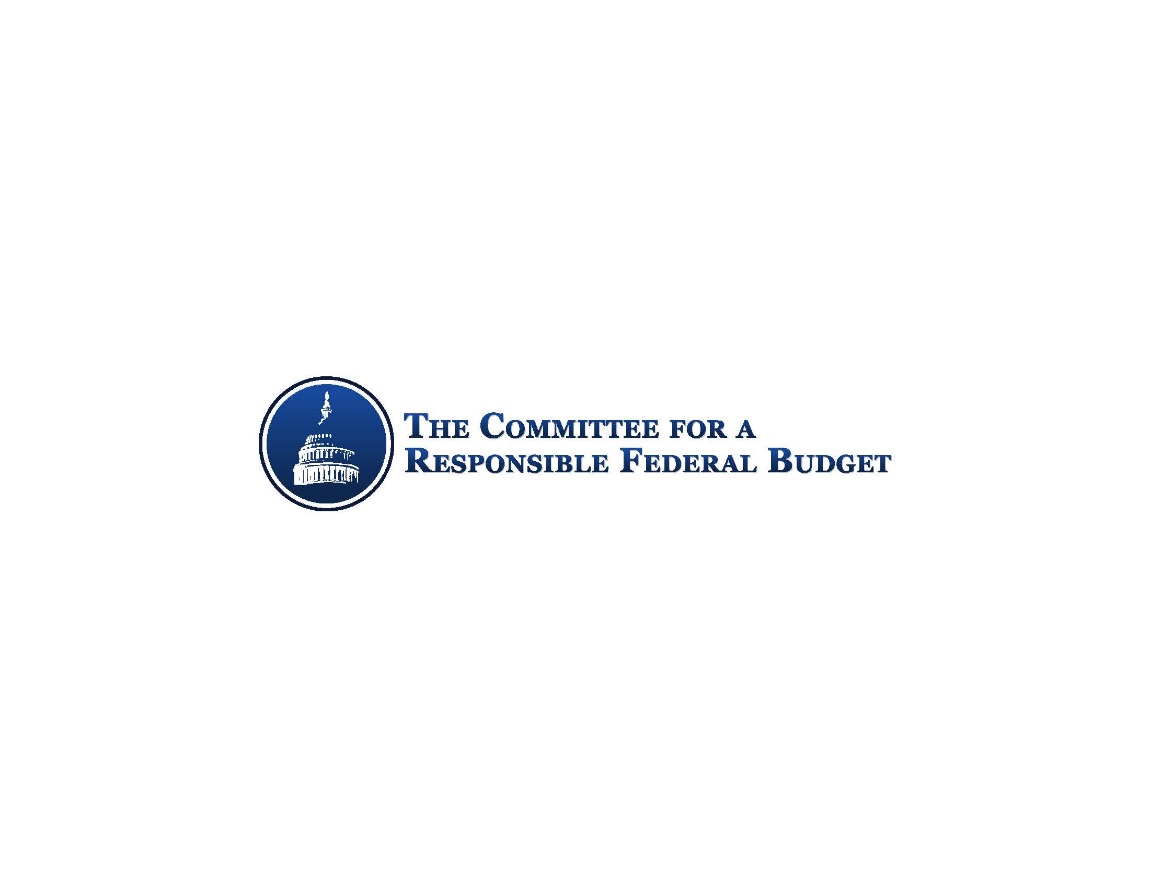 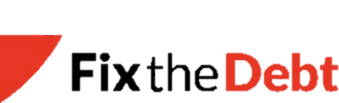 Who Pays Federal Taxes?
The top 20% of households paid in 2016 almost 70% of the nation’s taxes. The top 1% paid one quarter.
Percentage of all federal taxes paid, by household income
Source: Congressional Budget Office, “The Distribution of Household Income, 2016”. Published 2019
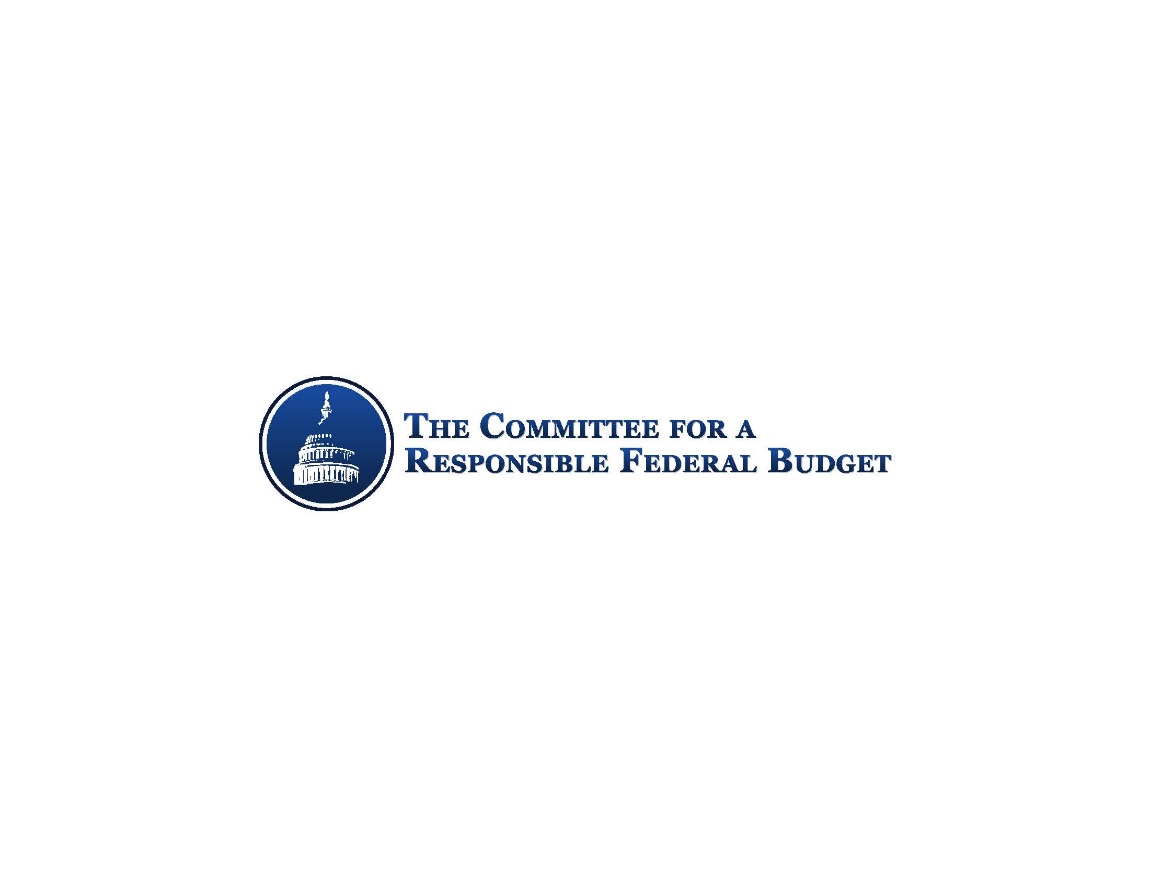 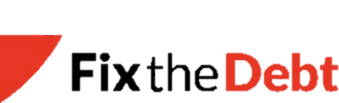 Tax Expenditures: Another Kind of Spending
Tax Expenditures aren’t part of the budget that Congress passes every year, but are similar to government spending programs. Think about it: $1,000 given out in Pell grants and $1,000 given out through education tax credits will both give $1,000 to students.

If they were counted as a normal part of the budget, tax expenditures would be a quarter of spending.
Interest 
6%
Other 
9%
Tax
Expenditures
25%
Non-Defense 
Discretionary 11%
Defense
Discretionary 
11%
Social 
Security 
18%
Health Care 
19%
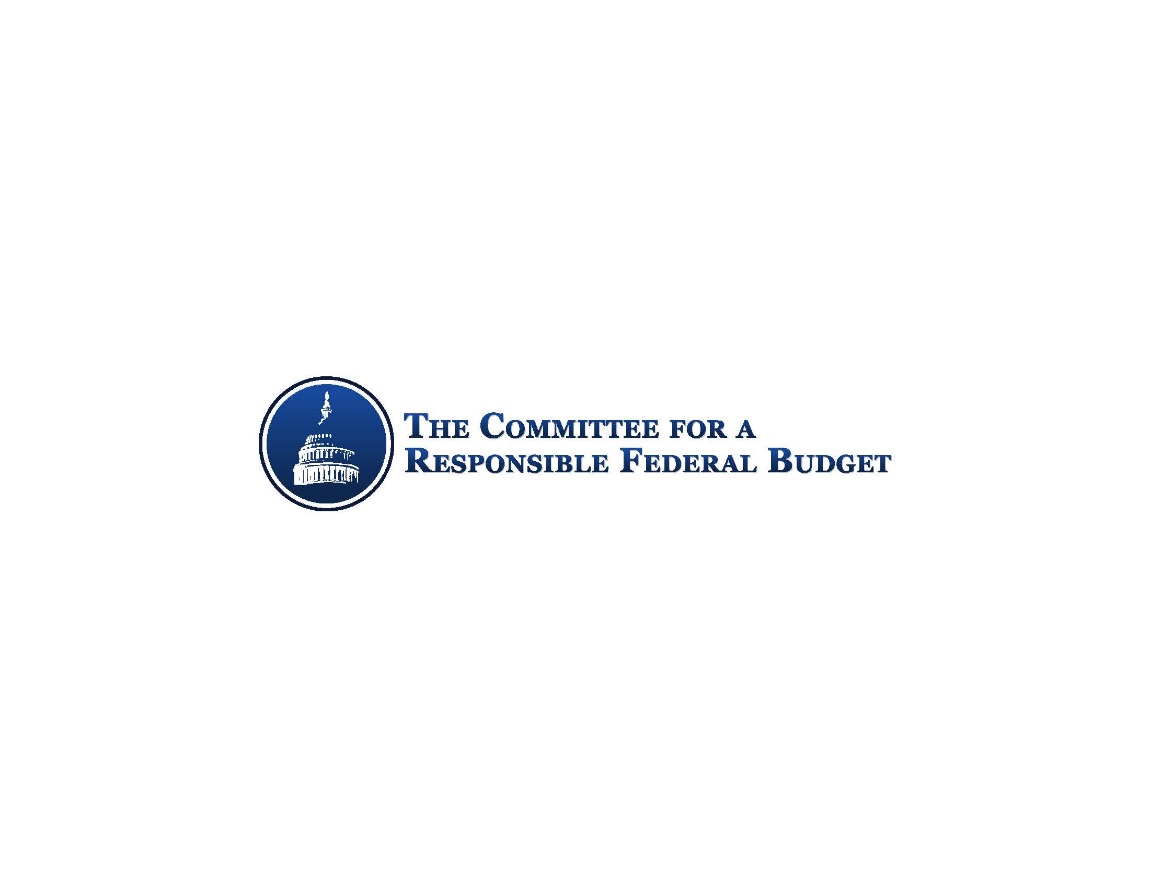 Sources: Congressional Budget Office, August 2019 budget projections, Joint Committee on Taxation, “Estimates Of Federal Tax Expenditures For Fiscal Years 2018-2022”, 2018
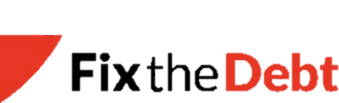 Aging Demographics
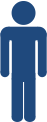 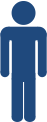 1950
1960
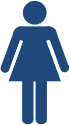 2012
2035
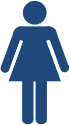 (16:1)
(5:1)
(3:1)
(2:1)
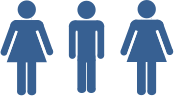 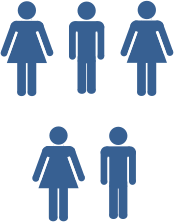 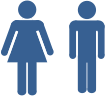 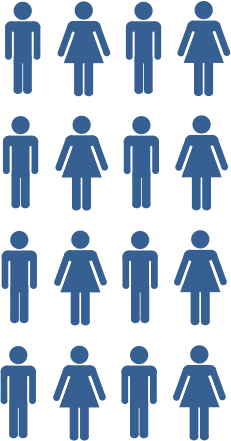 CBO Current Law
Source: 2016 Social Security Trustees Report
[Speaker Notes: #7) We have an aging society.  Advances in medicine and technology mean that people live much longer and more productive lives than they used to. 
 
But the retirement of the baby boomers impacts our economy -government programs that support those in old age increasingly taking up a larger portion of the budget.
 
For example, in 1950 we had 16 workers for every one person collecting social security. In 2012 that ratio was 3 to 1. It is going to 2 to 1 by 2035

Former colleague used to joke and say it’s the new four letter word coming to Washington – MATH. We got programs that are growing due to the aging of the population, and rising health care costs, with revenue not adjusted to keep up. Leads to ever increasing debt, and interest costs.]
Interest Spending is Fastest Growing Line Item
Billions
Source: CRFB calculations based on Congressional Budget Office August 2019 Baseline.
[Speaker Notes: #8) Interest Costs – Interest is the fastest growing line item in the federal budget. The cost to servicing our debt is the fastest growing line item (health is fastest program). 

2019 spend 372 billion on interest. By end of next decade, over 800 billion a year just on interest on our debt.]
Two-Fifths of Interest Goes Overseas
In 2019, we will spend $382 billion 
on interest.

Roughly
$150 billion 
Will be paid
To foreigners
Source: Congressional Budget Office, Treasury Department, January 2019.
13
[Speaker Notes: #9) About 40 percent of our interest spending goes overseas. 

Of the 382 billion paid in interest, roughly 150 billion will be paid to foreigners. 

Both China and Japan hold a bit less than a tenth of our debt – over $1 trillion each.]
A Budget on Auto-pilot
Billions
Mandatory – 61%
Discretionary – 30%
Interest – 9%
$4.4
Trillion
Source: Congressional Budget Office August 2019 Baseline
14
[Speaker Notes: #10) A little over 60 percent of the budget is on “Auto pilot”. In other words, policymakers are not making decisions to increase it each year, its automatically happening. 

This is the distinction between mandatory spending and discretionary spending in Washington. Mandatory spending programs are those of which have certain eligibility criteria and benefits, times the amount of people eligible, and then benefits are paid. Social security an example, Medicaid and Medicare are examples. They just grow and are paid automatically each year. 

The rest, 9 percent interest, which is also automatic. The remaining 30 percent are discretionary programs for defense and non defense agencies and budgets. In other words, when you hear about the budget fights going on and whether to pass appropriations in Washington, they are often over only 30 percent of the budget. Cause the rest is growing automatically. 

In other words, not only is our budget and debt problem growing – we have lost control of the budget as well.]
U.S. Largest Projected Increase in Debt
Change in Debt-to-GDP 2019-2024
Source: International Monetary Fund World Economic Outlook, April 2019.
15
[Speaker Notes: 11) When compared internationally, the U.S. national debt is projected to increase (debt to gdp) more than any other advanced economy over the next five years. According to the IMF. 

Some say we have not had serious problems yet due to our debt cause u.s. looks good economically – we are a safe haven. Which is certainly true to a decent extent. 

But point here is on only three other advanced economies will see their debt-to-gdp ratio increase over that same timeframe (japan, korea, Italy)]
We Can’t Grow Our Way Out
Long-Term (Final Year) Annual Real GDP Change
Sources: CBO, OMB, Federal Reserve, Blue Chip, Goldman Sachs, Moody’s, IMF, and CRFB calculations..
Note: Long-term rate is either defined by estimating organization or the last year of the estimating organization’s projection period.
[Speaker Notes: 12) Not easy answer – we can’t grow our way out of this debt problem. 

Some say we just can have faster economic growth, that will bring in enough revenue to close the deficit. Certainly growth can help, and a pro growth economic agenda should be part of reducing the debt. 

But relying on it alone is not going to work. Due to the aging of our population and demographics, all forecasters are expecting lower than historical average economic growth rates. It would take unprecedented sustained levels of economic growth to get us on track.]
Rising Debt Will Reduce Income Per Person
Per-Person Income (Real GNP Per-Capita) in 2049 [Debt % of GDP]
Source: Congressional Budget Office June 2019 Long Term Budget Outlook
17
[Speaker Notes: 13) This will have real consequences on people’s lives. According to the CBO, solving the debt could result in 9-10k more income per person relative to the worst projections. In other words, people will have more money in their pockets over the long run if we solved our debt problem due to the debts impact on the economy and thus on wages.]
Some Consequences of Rising Debt
Economic Effects
Less private sector investment
Slower economic and wage growth 
Higher Interest Rates on loans for households and businesses
Budget Effects
Higher government interest payments displace other priorities
Harder to Respond to a Crisis
If we borrow more now, there will be less room to borrow in a war, recession, or national emergency
Missed Opportunities
Higher debt means less resources for education, infrastructure, supports for low-income families, or funding for basic research that can help grow the economy and improve our standard of living.
Generational Unfairness, asking our kids to pay for their parents
Eventual Fiscal Crisis if changes are not made
18
[Speaker Notes: BEFORE I CONTINUE WITH MY LAST FEW FACTS – build on this point for emphasis on why this issue actually matters. Several reasons. 
Higher debt will slow economic growth and lower wages – Rising national debt can crowd out productive investments in people, machinery, technology, and new ventures, resulting in fewer job opportunities and lower wages.  
Higher interest rates drive up the cost of borrowing – Rising debt results in increased interest rates, driving up the cost of mortgages, car loans, and credit card debt. In 30 years, interest rates will be about half a point higher than if debt was on a stable path (i.e. a family with a $300,000 mortgage can expect to pay roughly $45,000 more over the course of the mortgage).
Higher debt will squeeze out critical public investments – Higher debt will limit resources available for areas such as education, infrastructure, supports for low-income families, and funding for basic research that can help grow the economy and improve our standard of living. By 2031, 100 percent of the revenue we collect will go toward interest payments and mandatory spending, meaning everything else – from defense to education to research – must be deficit-financed.
Our ability to react to a crisis is constrained by our growing debt – Higher debt limits our ability to respond to disasters and economic downturns. For example, if the country were to experience another recession, we would enter it with the highest debt burden as a percent of the economy in nearly 70 years. 
A fiscal crisis is more likely if we let our debt continue to grow – Failure to get our debt under control could eventually precipitate a crisis where investors are no longer willing to loan money]
Soon We’ll Spend More on the Past Than the Future
Billions
Interest exceeds spending on children by 2020
Sources: Congressional Budget Office, Urban Institute, CRFB calculations. “Support” is spending plus tax expenditures going towards children.
19
[Speaker Notes: And building on that I’ll finish up with my last two points

14) Fact, based on projections we will soon be spending more on interest than the entire federal budget spends on support of childrens programs. 

Say that again – that is a serious consequence that should resonate. We will spend more to service our past irresponsibility and failure to solve a problem, than we do to support those who will inherit this problem. 

Now one might not agree with how much federal government supports kids, but no one could agree with this approach. 

Oh, and we will spend more on interest than defense within a decade as well.]
374 Debate Questions, No Debt
Debate Mini Study
 
15:    The number of hours of Democratic debates.

15:    The number of different debate moderators.

22:    The number of candidates who have participated in at least one debate.

374:  The total number of questions asked at the debates so far.

0:      The number of questions asked about rising national debt, $1 trillion deficits, or saving Social Security.

$636,347,603:    The amount the federal government has spent on interest to service the debt in the 15 hours that candidates have debated.

$1,643,835,616: The amount the national debt has increased in the 15 hours that candidates have debated.
20
[Speaker Notes: Here is my last fact to hit home where we are, now that hopefully I’ve gotten some of your attention. 

15) In over 12 hours of primary debates, and nearly 300 questions asked by moderators (not a single one about our deficit and debt. 

We did a little mini study at our office where we counted it up. 

509, 078, 082 is about spent on interest on debt in those 12 hours. 

Debt itself increased over 1.3 billion in those 12 hours. 

That kind of summarized where we are now that I finished my facts….

These are the numbers. This is the reality. But no one is focusing on it in our political discourse. Because its hard, and difficult politically – doesn’t really sell in a campaign.]
A Framework for Fixing the Debt
Lead a National Conversation on the Debt. 
Pay for Your Agenda. New spending programs and policies should be offset with taxes or spending cuts to avoid adding to the debt.
Cut Wasteful and Low Priority Spending. Cutting programs that don’t work or don’t serve an important public purpose could help reduce debt.
Recommend Cutting Tax Loopholes and Preferences. We spend $1.5 trillion through the tax code, and hundreds of billions more through tax evasion, tax avoidance, and loopholes. 
Reducing Health Care Costs. Improving how we pay for and deliver health care can reduce costs without reducing coverage or quality of care. 
Identify New Revenue Sources. New ideas like taxing carbon, data, financial transactions, inheritance, or sugary drinks could help fund government.
Pledge to Save Social Security. New tax revenue, changes to future benefits, or both will be needed – and changes must begin soon so they can be phased in fairly.
Fixing the Broken Budget Process. After the most recent government shutdown, the public has woken up to the reality that the budget process is broken. Americans would welcome efforts to end the madness in Washington.
21
[Speaker Notes: Ultimately, many have looked at this in a bipartisan way and have come up with the big areas and focuses of policymakers wanting to focus attention on this. 

So if you’re talking with policymakers, here are some areas they can look at. 

READ THEM]
Debt Symbolizes a Broken System
…avoids tough choices

	…cannot achieve compromise

	…Focuses on short term vs long term

	…rewards partisanship over progress
22
[Speaker Notes: Now having said that, here is the thing – I’m not naïve. Trying to get focus no this issue in this environment is really hard.

But guess what, the sad truth is all these facts I just walked through, a strong majority of lawmakers know all those facts. They know them. But they can’t do anything about it. 

Cause the truth is in many ways our debt has come to symbolize and serve as a symptom of a deeper more fundamental problem – that our political system itself may be broken. 

It’s a system that seems set up and incentivized NOT to solve problems and to avoid touch choices.  As system set up to avoid bipartisan compromise which will get you into trouble politically. 
A system that is set up to focus on short term issues at the expense of long term challenges. And in many ways the system rewards hyper partisan behavior instead of making progress. 

Explain FixUS]
You Can Help
Call on policymakers to make this a priority

Raise the issue in town halls and in the media

Host local forums on the issue

Join our FixUS effort to learn about root causes of polarization and possible solutions
23
[Speaker Notes: In closing I hope you’ve learned something from this. But all is not lost. 

Rest assured there are folks in Washington that do care about this, and are trying to make progress. The moment is not now, but it should come back. 

There are some good members of congress from the state of MN working on this issue and who care about it, so I encourage all of you to work with them to make it a priority. 

And that’s what I’ll end with – what can you do to help???

Please contact your lawmakers and tell them this is important to you and to start working to fix our debt problem.

Write LTEs and op eds raising it in local media where you can.  Host forums – we will come to you – to speak to others to rally to the cause. 

And lastly, if interested, check out our FixUS effort on our website (FixUSNOW.org) direct site for that, but also can find on our website at CRFB.org.]